Alternativní přístupy v předškolním vzdělávání
Mgr. et Mgr. Lucie Grůzová, Ph.D.
Pro úspěšné absolvování předmětu je potřeba:
1) Vybrat si jednu z alternativ a domluvit si v nějaké instituci náhled.
Zakončení předmětu
2) Z hospitace si vést záznamy, které Vám poslouží jako podklady k prezentaci o vámi zvolené alternativě.
3) Prezentovat výsledky z hospitace spolužákům a kriticky zhodnotit co vámi zvolená pedagogika (ne)přináší a co vám dala do další praxe.
4) Komentovat práce kolegů.
5) Prostudovat materiály k hodině.
‹#›
zápatí prezentace
Rozehřátí
2 otázky na začátek: 
Co znamená alternativa dnes? 
V čem se alternativní školy liší od tradičních škol?

Cíl dnešní přednášky:
1) představení možností
2) výběr jedné cesty
‹#›
zápatí prezentace
dnes kontroverzní slovo - bylo to takové vzdělávání, které je odlišné od vzdělávání nabízeného státem nebo jinými tradičními institucemi.
Alternativní pedagogika
Dříve byly jsou spojeny s radikálními koncepcemi vzdělávání 
(např. odmítání formálního kurikula, formálních metod výuky, příklon k něčemu).
V současné době nejednotnost v terminologii, alternativní je buď cokoli, co se odlišuje, nebo naopak pouze vzdělávání založené na myšlenkách reformních škol z počátku 20. stol. (Waldorf, Montessori, Dalton)
‹#›
zápatí prezentace
Kritika tradiční školy
Intelektualistické zaměření, nebere v potaz komplexní rozvoj jedince
Mechanický způsob učení s převažující pasivitou žáků, podcenění rozvoje tvůrčích schopností
Reformní hnutí - Historický a kulturní kontext 
1. poloviny 20. století
Autoritativní výchova, represe a donucování, nedocenění individuality žáků
Malý zřetel k estetickým, tělovýchovným a zdravotním aspektům výchovy
Izolace školy od rodiny a komunity
X obrat k pedocentrismu
= právo dítěte na přirozenou výchovu a prožití svého dětství. Výchova má respektovat přirozený vývoj dítěte a má být vedena tak, že se:
dítě aktivně účastní výchovně vzdělávacího procesu
obsah výchovně vzdělávací činnosti přizpůsobuje individuálním potřebám jednotlivých dětí, je respektováno jejich tempo a dispozice
frontální způsob práce nahradí individuálním a skupinovým
dítě stává rovnocenným partnerem pedagoga – vztah přátelský na základě vzájemné úcty
‹#›
zápatí prezentace
Montessori pedagogika
Mladší tří let

Starší tří let 

Maria Montessori: „Pomoz mi, abych to dokázal sám.“
Speciální „materiál“
Svoboda a samostatnost, Připravené prostředí, Učitel jako součást podnětného prostředí,
V ČR pouze mateřské a základní školy

Doporučená četba: M. Montessori. Objevování dítěte, Tajuplné dětství, Londýnské přednášky
‹#›
zápatí prezentace
Waldorfská pedagogika
https://www.youtube.com/watch?v=BkrgkslnD9g

Rudolf Steiner, Antroposofie, Rozvoj člověka jako komplexní osobnosti, Důraz na skupinovou spolupráci, Epochy, eurytmie, denní, týdenní, měsíční, slavnosti
U nás mateřské školy, základní školy i střední školy (Praha, Semily, Příbram, Ostrava, Brno)


Doporučená četba: Helle Heckmannová - Pomalé rodičovství
‹#›
zápatí prezentace
důraz na pobyt dětí v přírodě a vzdělávání mimo učebny, přímo v prostředí přírody, nejčastěji lesa. 
Odpočinek dětí v zázemí, které má nejrůznější podoby (jurta, chatka, maringotka apod.). 
Zde mají také uložené náhradní oblečení a pomůcky na ven.
Lesní mateřské školy
https://www.youtube.com/watch?v=9zat9ef1vHo
České lesní školky se nejvíce inspirovaly v Německu, kde lesní školky existují více než 20 let. Ve Skandinávii, která má jeden z nejlepších systémů vzdělávání na světě, je vzdělávání v úzkém kontaktu s přírodou běžnou praxí celé poslední století. V České republice byla první lesní školka založena v roce 2008.
‹#›
zápatí prezentace
Pedagogika Emilia Reggio
https://www.youtube.com/watch?v=Muaa9Wki1Xs
https://www.youtube.com/watch?v=u8aAwjzZeuY


Doporučená četba: Sto jazyků
neustále se vyvíjející přístup.
Je to filosofie, kde můžete diskutovat a přetvářet. Učitel dítěti chystá jakési „provokace“ k učení, poté převezmou iniciativu děti a projekt či téma dostává směr, vyvíjí se.
‹#›
zápatí prezentace
Rozdělení učeben podle předmětových okrsků
Měsíční program pro žáka 
Samostatné získání vědomostí
Individuální přístup k výuce
svoboda rozhodování
práce svým tempem
učitel – je pomocník a rádce
Daltonský plán
V Brně rozšířené školky i školy s daltonskými prvky.
‹#›
zápatí prezentace
Zakladatel francouzský učitel Célestin Freinet, představitel myšlenky tzv. pracovní školy.
Freinetovská škola
Alternativní školy Freinetovského typu jsou nejvíce rozšířeny ve Francii. Přitom F. škola v pravém slova smyslu se vyskytuje poměrně zřídka. Charakteristické pro tyto školy je ruční lis.
Hlavní idea jeho pedagogických snah, rozvíjených ve 20. letech, zní „Z života pro život prací“. Ve svém hlavním díle Moderní francouzská škola razil koncepci o nutnosti vybavit třídu různými pracovními koutky, ve kterých se mohou děti individuálně nebo ve skupinách věnovat činnostem z oblasti přírodních věd a techniky, domácím pracem, umělecké tvorbě, jazykové komunikaci.
‹#›
zápatí prezentace
Jejím zakladatelem je německý pedagog Peter Petersen. Vedl od roku 1923 pokusnou školu při universitě v Jeně, kterou postupně přebudoval na školu pracovní, tzv. jenský plán. Nejdůležitější rysy Jenského plánu:
Jenská škola – Jenský plán
Učební skupiny žáků, přesahující ročník. Žáci nejsou sdružováni mechanicky podle jednotlivých ročníků, ale podle věkových skupin (např. 6 – 8 let)
Rytmický týdenní plán skupiny: vyvážené střídání pedag. situací (rozhovor, hra, práce, slavnost)
„školní obytný pokoj“, tj. místnost, na jejímž vytváření se podílejí děti
neuplatňuje se vysvědčení v tradiční formě
V Jenském plánu jde o vytvoření bohatého podnětného a volného edukačního prostředí pro děti.
‹#›
zápatí prezentace
Začít spolu
Program Začít spolu (ZaS) vznikl definitivně ve spolupráci Children´s Resources Internacional (RSI) v New Yorku a Sörosovy nadace OSF (Open Society Fund) a  jeho základní filozofií  je podpora rozvoje vzdělanosti na základě promyšleného (pedagogického) modelu pro budoucí generace otevřených společností (Walsh 1998, s. 5). 

ZaS je  vzdělávací program zdůrazňující: 
individuální přístup k dítěti;
partnerství rodiny, školy a širší společnosti; 
inkluzi dětí se speciálními potřebami;
aktivizující výukové strategie;
individuální vzdělávací program.
https://youtu.be/7qc8bUSkY2w
Doporučená četba: https://www.zacitspolu.eu/o-programu/standardy-kou/
‹#›
zápatí prezentace
Diskuze
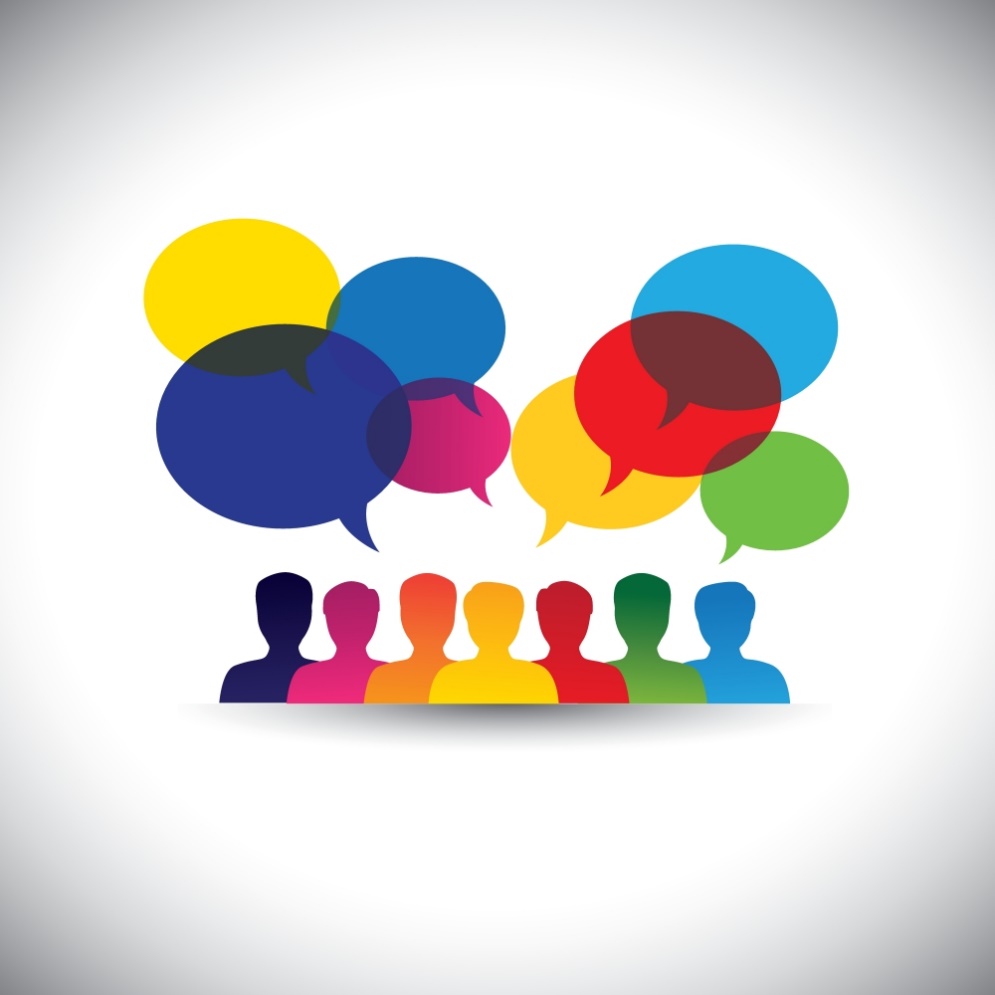 Jsou odlišnosti mezi tradičními školami a alternativami stále stejně výrazné? 
Přiblížila se tradiční škola alternativám (např. po poslední školské reformě?)
Co lze vytknout alternativním školám?
Zvolili byste pro Vaše dítě alternativní školu? Jakou a proč?
‹#›
zápatí prezentace
Kterou alternativu půjdete pozorovat?
Zapište se do tabulky:
https://docs.google.com/spreadsheets/d/16sWzDLMNKPx3y5vMUwd6QCbc2nV5zzq57flogbkYkCI/edit?usp=sharing
‹#›
zápatí prezentace
Těším se příště!
‹#›
zápatí prezentace